ACCTG 325Video T14D
Qualified Business Income Deduction
QBI Deduction
4 step process to taxable income (follows Form 1040)
Total income
Adjusted gross income
Standard/Itemized Deductions
Qualified Business Income (QBI) deduction
Prof Gill says add two more
Calculate tax
Apply credits and payments
Module 2
2
QBI Deduction
Step 4: QBI Deduction
Just an overview here (the real coverage is in Module 3)
QBI, Sec 199A, Passthrough deduction
Basically: 20% of your passthough income	
Subject to a bevy of limitations
Module 2
3
QBI Deduction
Paulette operates a small business as a sole proprietorship (not a separate entity, just her)
This business activity is reported in Schedule C
If Paulette generates income of $10,000
20% of that income is a deduction called the QBI deduction
Module 2
4
QBI Deduction
Lowers the rate on Paulette’s business income
Assume 24% tax rate





24% x 80% = 19.2%
Module 2
5
QBI Deduction
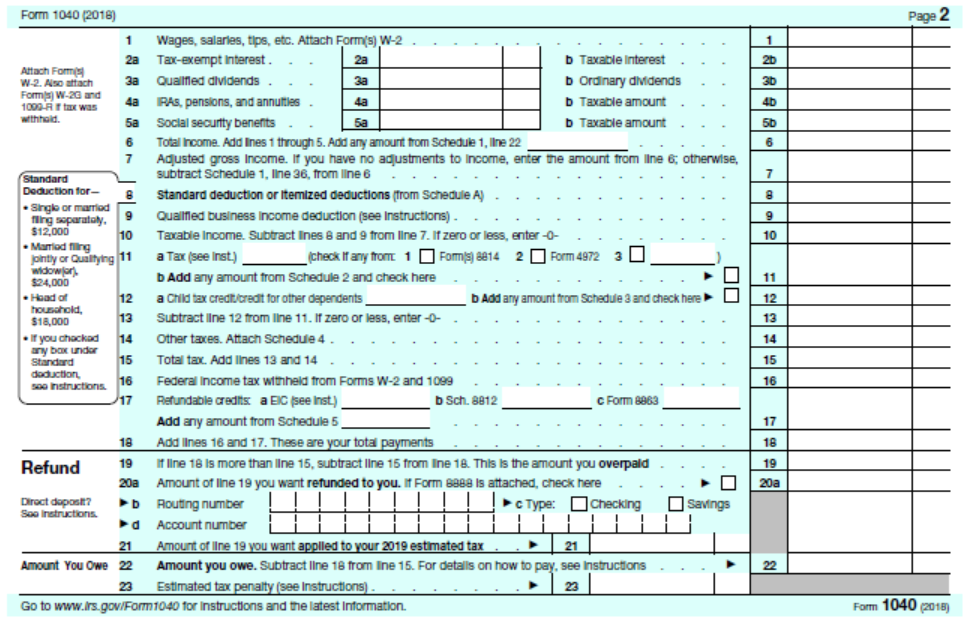 Plenty of qualification and limitations
Module 2
6
QBI Deduction
End of Video T14D
Module 2
7